Тест № 3

Природа  и 
рукотворный мир  (раздел «Где мы живём»)
Яковлева Инна Игоревна учитель начальных классов МОУ СОШ "Веста"  г. Черноголовка
1
Данная презентация создана на основе тетради                              «Окружающий мир. Тесты. 2 класс. Пособие для учащихся                                        общеобразовательных учреждений. ФГОС»  (УМК «Школа                           России»)                               Автор: Плешаков А.А., Гара Н.Н., Назарова З.Д.                               Издательство: Москва, «Просвещение», 2013Эта тетрадь содержит тесты по всем темам курса «Окружающий мир» для 2 класса. С их помощью можно быстро проверить знания учащихся. На каждый вопрос дано несколько вариантов ответов, среди них только один правильный. Многие ответы представлены в виде рисунков.  В конце тетради имеются ответы на все тесты.
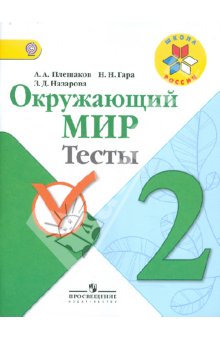 В презентации использованы вопросы из этой тетради. Ответы дети могут записывать на листочек. В конце каждого тесты есть слайд с правильными ответами для самопроверки детей. Если учитель  не считает нужным показывать данный слайд ученикам, то может сделать его «скрытым» или удалить вовсе.
Яковлева Инна Игоревна учитель начальных классов МОУ СОШ "Веста"  г. Черноголовка
2
1.   Укажи высказывание БЕЗ ошибки.
А.  Солнце, воздух, вода, растения,  
      животные, поезда – это природа.
Б.  Солнце, воздух, вода, растения,  
      животные, человек – это природа
В.  Солнце, воздух, вода, растения,  
      животные, дома – это природа.
Яковлева Инна Игоревна учитель начальных классов МОУ СОШ "Веста"  г. Черноголовка
3
2. Что относится к природе?
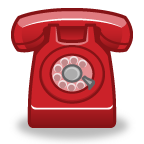 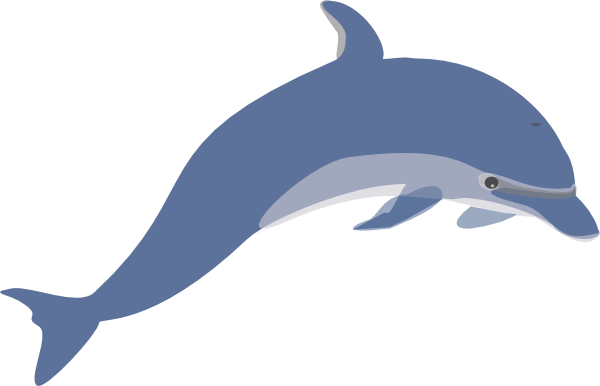 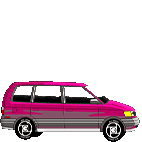 Б
А
В
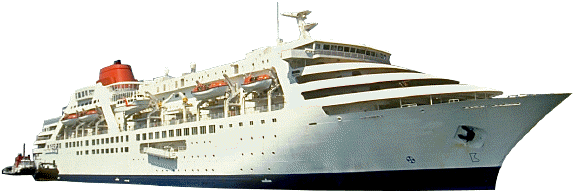 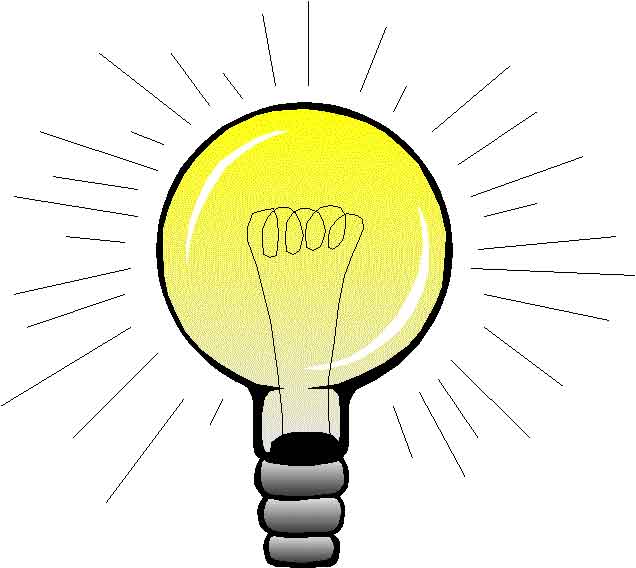 Г
Д
Яковлева Инна Игоревна учитель начальных классов МОУ СОШ "Веста"  г. Черноголовка
4
3.   Укажи высказывание С ошибкой.
А.  Компьютеры, телефоны,    
       телевизоры созданы человеком.
Б.  Самолёты, автомобили,  
      велосипеды созданы человеком.
В.  Дороги, дома, деревья созданы   
      человеком.
Яковлева Инна Игоревна учитель начальных классов МОУ СОШ "Веста"  г. Черноголовка
5
4. Что НЕ относится к природе?
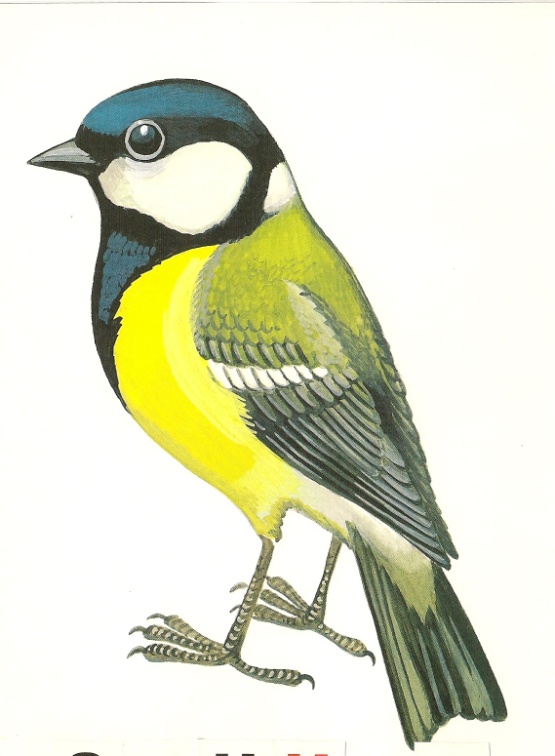 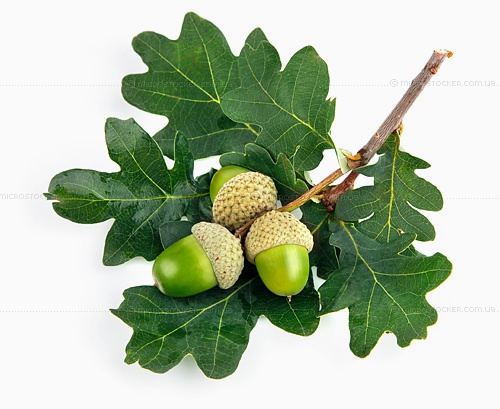 А
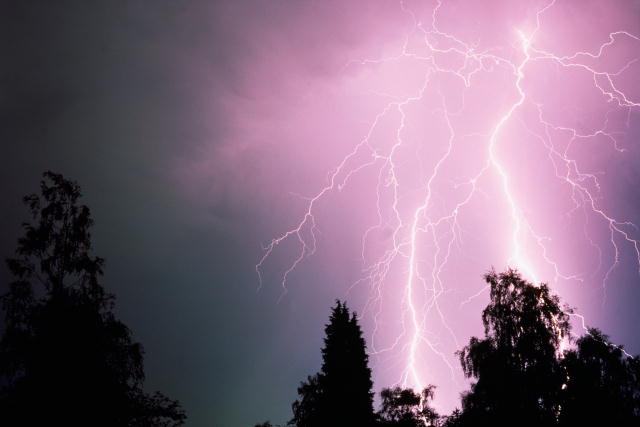 Д
Б
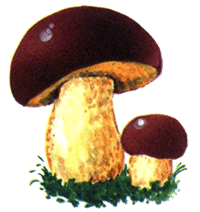 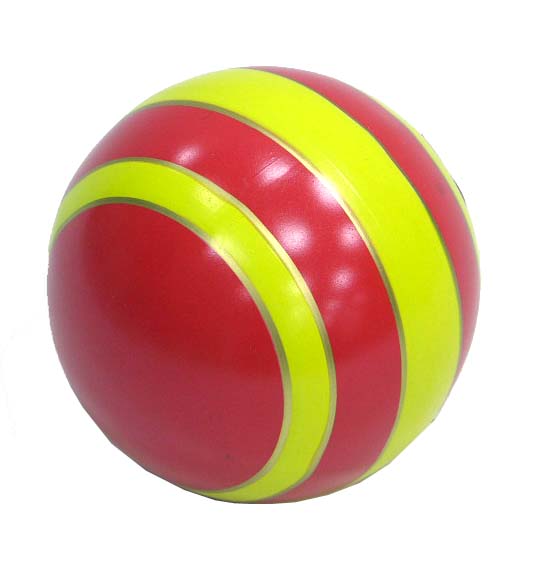 Г
В
Яковлева Инна Игоревна учитель начальных классов МОУ СОШ "Веста"  г. Черноголовка
6
ПРАВИЛЬНЫЕ  ОТВЕТЫ
В
Б
Б
В
Яковлева Инна Игоревна учитель начальных классов МОУ СОШ "Веста"  г. Черноголовка
7